Fig. 10 Ra age vs DRa/DBa showing how the age of crystallization changes as a function of ...
J Petrology, Volume 54, Issue 2, February 2013, Pages 235–271, https://doi.org/10.1093/petrology/egs068
The content of this slide may be subject to copyright: please see the slide notes for details.
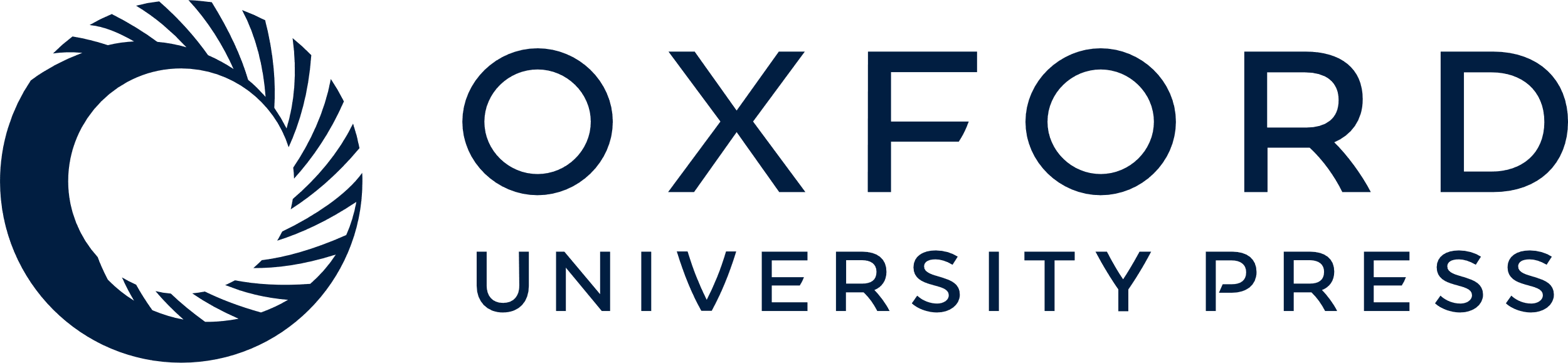 [Speaker Notes: Fig. 10 Ra age vs DRa/DBa showing how the age of crystallization changes as a function of DRa/DBa. Calculated DRa/DBa values for Or18 and An17 are taken from Blundy & Wood (2003). The value of DRa/DBa of ∼0·1 is a lower limit (because of potential 226Ra decay).


Unless provided in the caption above, the following copyright applies to the content of this slide: © The Author 2012. Published by Oxford University Press. All rights reserved. For Permissions, please e-mail: journals.permissions@oup.com]